Le fonti amministrative dei e per i Comuni e le nuove opportunità derivanti dal Progetto ARCHIMEDE: potenzialità e criticità URBES, ARCHIMEDE, Censimento permanente. I Comuni verso l’uso statistico degli archivi amministrativi e dei sistemi di integrazione delle fonti Gianni Dugheri
Napoli, 28 ottobre 2015
1
Qualche considerazione iniziale
Il settore delle statistiche comunali ha sempre sofferto di una mancanza di fonti strutturate.
Gli amministratori locali, a causa del trasferimento di molte competenze dal governo centrale a quello locale e alla crescente scarsità delle risorse a disposizione, hanno sempre più la necessità di migliorare la conoscenza sul territorio che sono chiamati a governare.
Storicamente nell’ambito delle rilevazioni del PSN l’unico momento in cui è possibile avere dati statistici con dettaglio comunale e subcomunale è stato quello dei censimenti.
Qualche considerazione iniziale
Come è noto lo strumento dei Censimenti tradizionali decennali si è dimostrato sempre più inadeguato a fornire le informazioni statistiche necessarie al supporto alle azioni di governo a qualunque livello territoriale ma soprattutto a livello locale.
Alcuni dei limiti del censimento territoriale sono:
Costi elevati
Scarsa tempestività del rilascio dei dati
Inadeguatezza del modello censuario tradizionale che provoca un elevato numero di sfuggiti
Qualche considerazione iniziale
Per superare i limiti descritti, la strada più opportuna  è sempre sembrata quella dell’integrazione degli archivi amministrativi esistenti
Per poter essere sfruttati in un ambito locale gli archivi amministrativi devono avere almeno tre caratteristiche:
Deve essere possibile collegarli con altre fonti
Devono essere georeferenziabili 
Devono essere aggiornati con regolarità e tempestivamente
Qualche considerazione iniziale
Prima di ARCHIMEDE i comuni hanno avuto comunque a disposizione delle banche dati di origine amministrativa che possono essere sfruttate statisticamente. Le principali sono:
Anagrafe della popolazione
Catasto
Banche dati delle dichiarazioni dei redditi
Archivio della CCIAA
Numerazione civica
Qualche considerazione iniziale
Ci sarebbero molte altre banche dati amministrative che rappresentano un giacimento informativo fondamentale se integrate con le banche dati precedentemente  elencate come quelle dell’INPS o del Pubblico Registro Automobilistico, ma lo sfruttamento di queste banche dati non è così agevole da parte dei comuni 
Appare evidente come ARCHIMEDE rappresenti un passo in avanti fondamentale nell’utilizzo dei dati di fonte amministrativa, potendo fornire una quantità di dati a livello comunale e subcomunale fino a ora sconosciuta
Qualche considerazione iniziale
Sono di seguito riportati alcuni esempi di analisi effettuate tramite una prima fornitura di microdati nell’ambito di ARCHIMEDE nell’ambito della sperimentazione condotta da Istat e da alcuni comuni
QUALCHE ESEMPIO DI UTILIZZO DI DATI DI ARCHIMEDE
8
QUALCHE ESEMPIO DI UTILIZZO DI DATI DI ARCHIMEDE
9
QUALCHE ESEMPIO DI UTILIZZO DI DATI DI ARCHIMEDE
10
QUALCHE ESEMPIO DI UTILIZZO DI DATI DI ARCHIMEDE
11
QUALCHE ESEMPIO DI UTILIZZO DI DATI DI ARCHIMEDE
12
QUALCHE ESEMPIO DI UTILIZZO DI DATI DI ARCHIMEDE
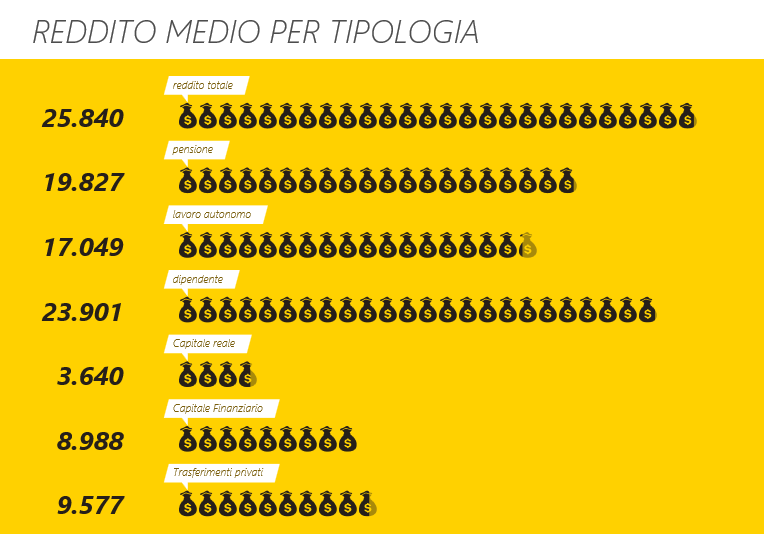 13
QUALCHE ESEMPIO DI UTILIZZO DI DATI DI ARCHIMEDE
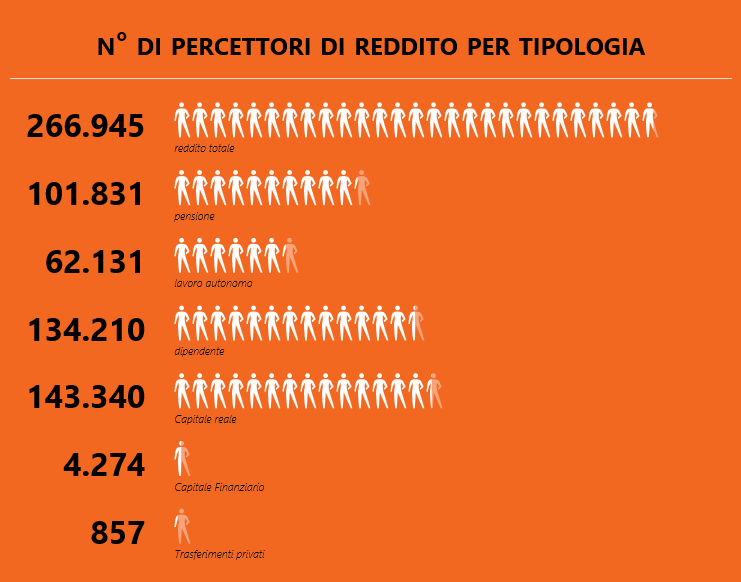 14
QUALCHE ESEMPIO DI UTILIZZO DI DATI DI ARCHIMEDE
E’ possibile anche combinare le informazioni precedenti e creare delle viste iterative
15
QUALCHE ESEMPIO DI UTILIZZO DI DATI DI ARCHIMEDE
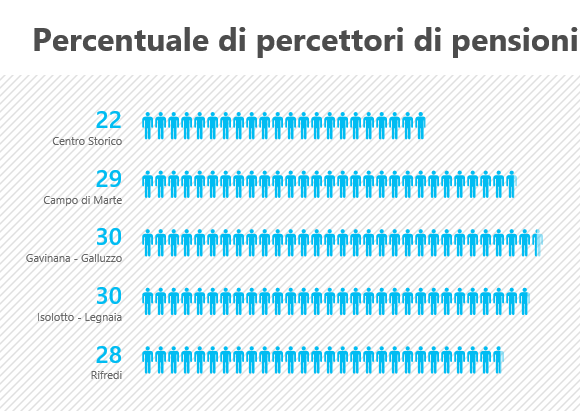 16
QUALCHE ESEMPIO DI UTILIZZO DI DATI DI ARCHIMEDE
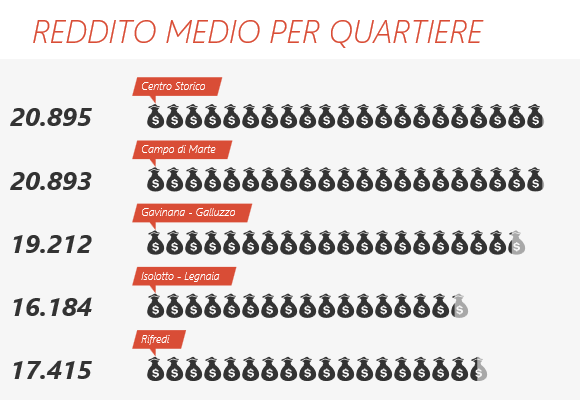 17
QUALCHE ESEMPIO DI UTILIZZO DI DATI DI ARCHIMEDE
18
QUALCHE ESEMPIO DI UTILIZZO DI DATI DI ARCHIMEDE
19
QUALCHE ESEMPIO DI UTILIZZO DI DATI DI ARCHIMEDE
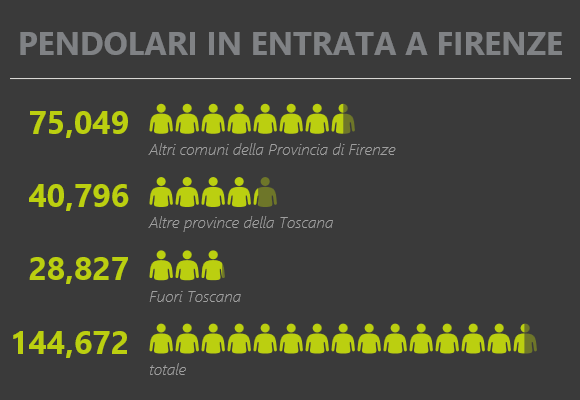 20
Un approfondimento: la Precarietà lavorativa
L’ambito territoriale: Comune di Firenze
Occupati
Periodo di riferimento: anni 2010 e 2011
Aspetti lavorativi e reddituali
Possibilità di effettuare analisi trasversali e longitudinali
Tipologia lavorativa principale
Condizione di precarietà
Numero di attività svolte
Numero di datori di lavoro
Evento CIG e/o contratto di solidarietà 
Settore di attività del datore di lavoro (solo se l’impresa attiva ASIA)
Reddito dipendente e reddito complessivo (solo 2011)
21
Precarietà lavorativa - definizione
Work relation where employment security, which is considered one of the principal elements of the labour contract, is lacking. This term encompasses temporary and fixed term labour contracts, work at home and subcontracting (ILO Thesaurus 1997)
22
Precarietà lavorativa: prime elaborazioni
23
Precarietà lavorativa: analisi di genere
24
Precarietà lavorativa: analisi per età
25
Precarietà lavorativa: analisi per età - ingressi
26
Precarietà lavorativa: analisi per età - uscite
27
Precarietà lavorativa: analisi per cittadinanza
28
Precarietà lavorativa: analisi per sezioni ateco
29
Precarietà lavorativa: analisi per sezioni ateco
30
Precarietà lavorativa: redditi da lavoro
31
Precarietà lavorativa: redditi da lavoro per sezione ateco
32
Precarietà lavorativa: analisi longitudinale
33
Conclusioni
ARCHIMEDE rappresenta una novità fondamentale nel panorama della statistica ufficiale anche e soprattutto a livello locale
Le elaborazioni presentate servono solo per dare un’idea di cosa si può fare con questi dati 
Sarebbe importante garantire la possibilità di incrociare i dati sia di tutti gli archivi presenti in ARCHIMEDE sia con quelli di altre banche di cui i comuni possono disporre
Il ruolo degli UCS nei prossimi anni sembra destinato a mutare: avrà maggiore importanza l’analisi dei dati provenienti dagli archivi amministrativi rispetto al ruolo di produttori dei dati statistici
16
GRAZIE PER L’ATTENZIONE

gianni.dugheri@comune.fi.it